Bunka a jej štruktúry
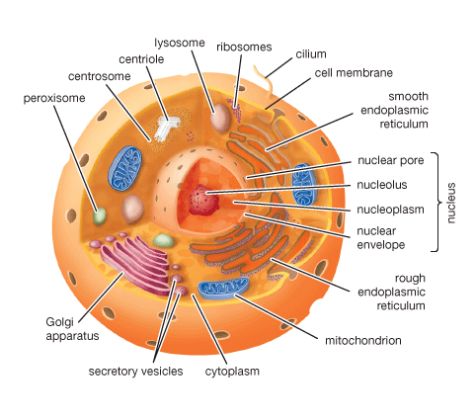 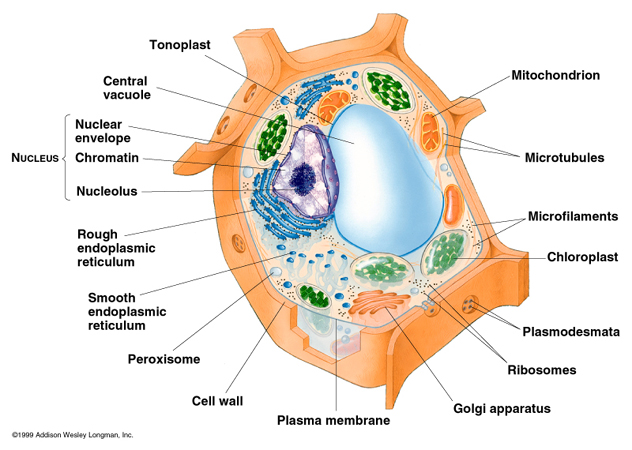 Bunka je najmenšia stavebná a funkčná jednotka živých organizmov.
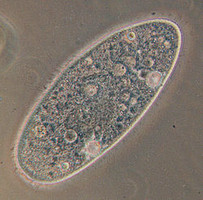 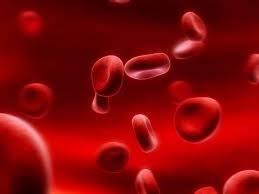 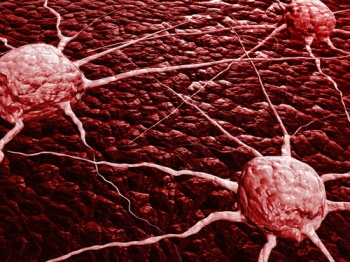 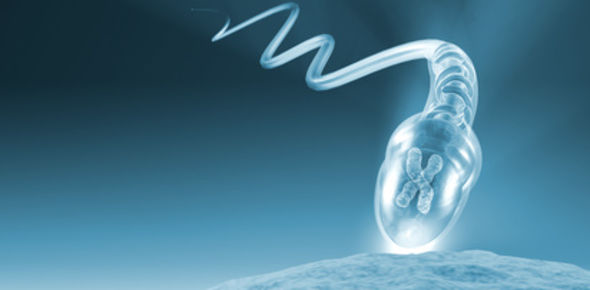 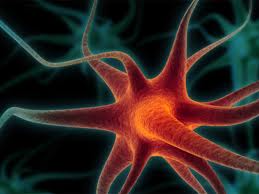 V bunke prebiehajú:
1. všetky životné funkcie:
					dýchanie
					príjem potravy
					vylučovanie odpadových látok
					rozmnožovanie
2. chemické procesy = premena látok (metabolizmus)
3. prenos genetickej informácie
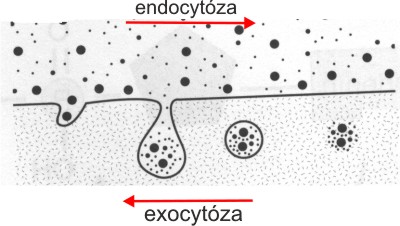 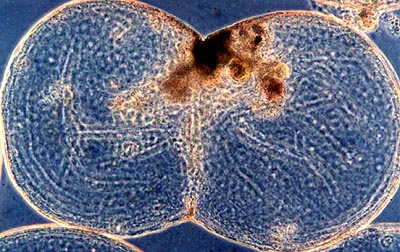 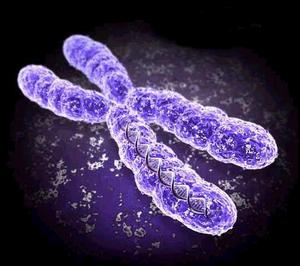 Bunka obsahuje BUNKOVÉ ŠTRUKTÚRY:
1.bunkové povrchy
				bunková stena
				cytoplazmatická membrána
2.organely
				jadro
				mitochondrie
				chloroplasty
				vakuoly
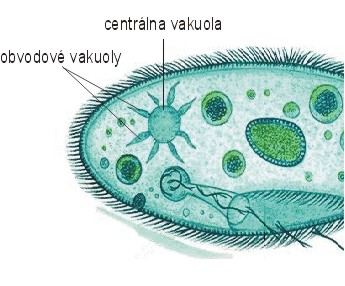 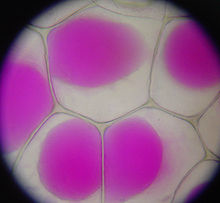 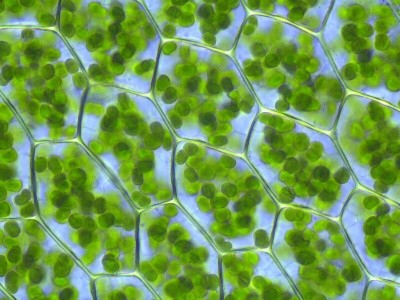 BUNKOVÁ STENA
	je v bunkách rastlín, húb, baktérií
FUNKCIA: 
chráni vnútro bunky
dáva jej tvar a pevnosť
prepúšťa vodu a iné látky
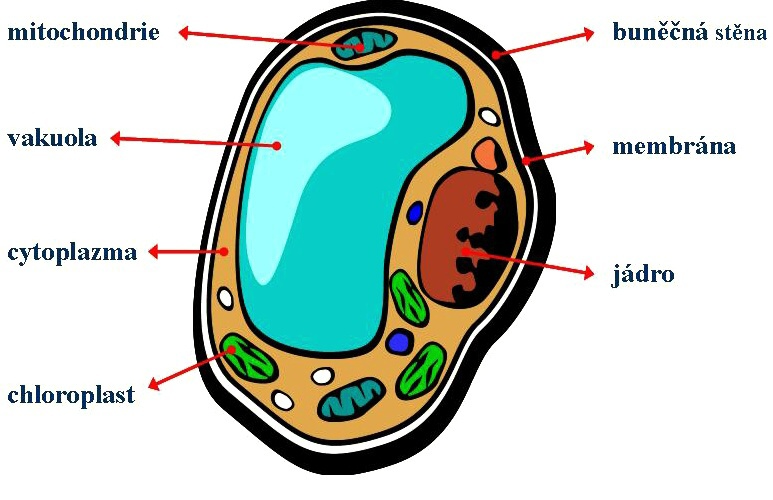 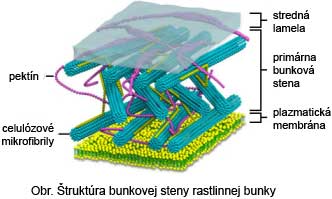 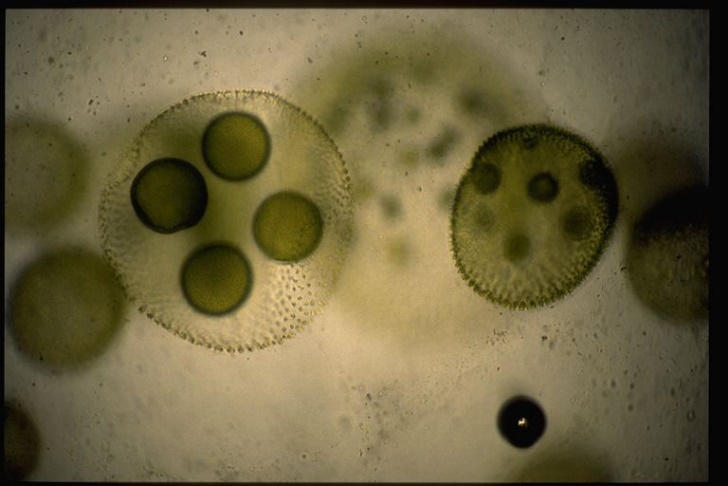 CYTOPLAZMATICKÁ MEMBRÁNA (blana)
	
FUNKCIA: 
umožňuje výmenu látok medzi bunkou a vonkajším prostredím
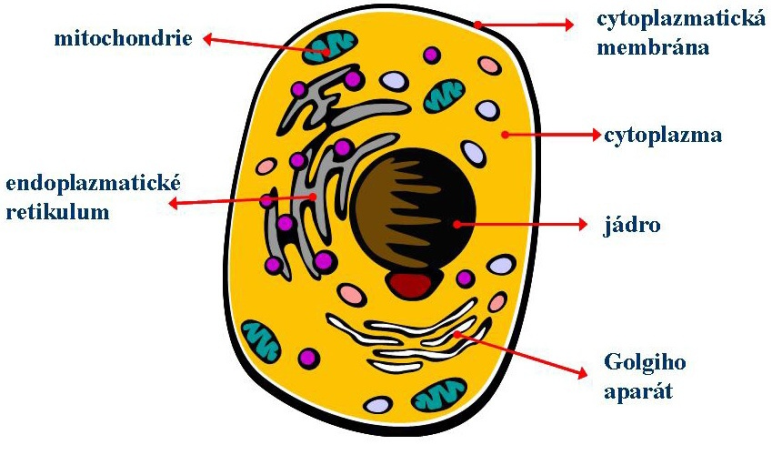 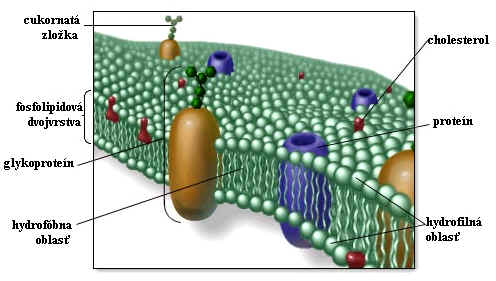 CYTOPLAZMA
je tekutá časť vnútra bunky, 

FUNKCIA: prebiehajú v nej chemické deje, výmena látok
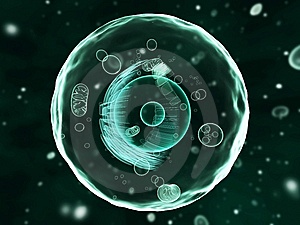 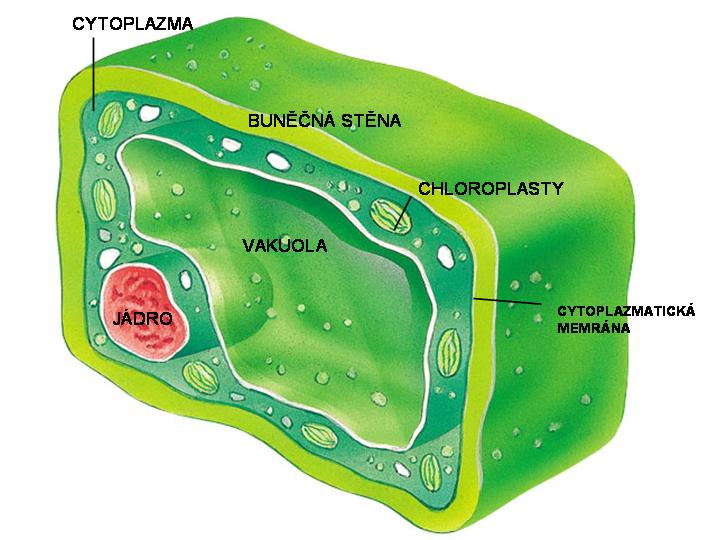 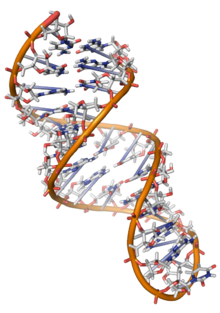 JADRO
tvoria ho nukleové kyseliny a bielkoviny
riadi životné procesy v bunke
obsahuje chromozómy- útvary 
                          prenášajúce genetické informácie
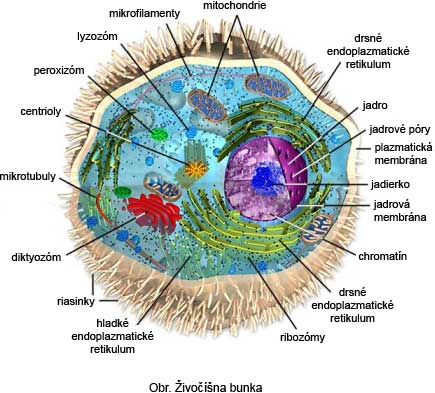 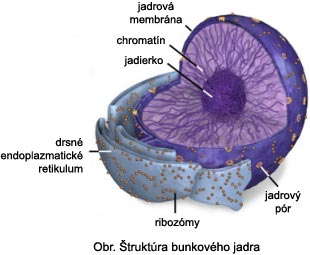 CHLOROPLASTY
	obsahujú zelené farbivo (chlorofyl)
FUNKCIA: prebieha v nich fotosyntéza
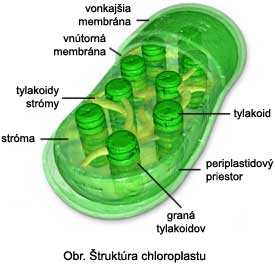 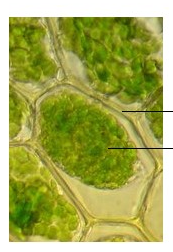 bunková stena
chloroplast
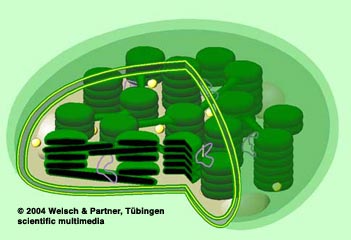 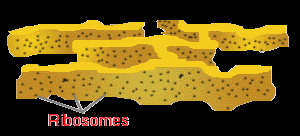 RIBOZÓMY
	prebieha v nich tvorba bielkovín
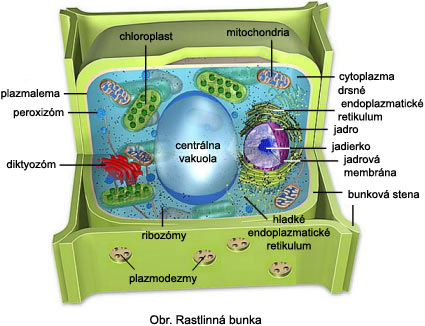 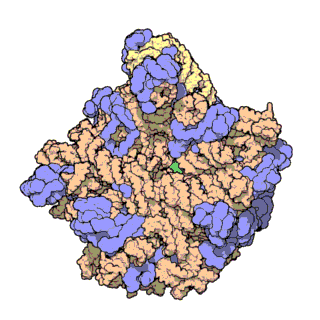 MITOCHONDRIE
prebieha v nich bunkové dýchanie
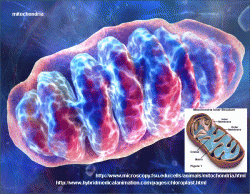 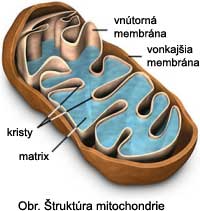 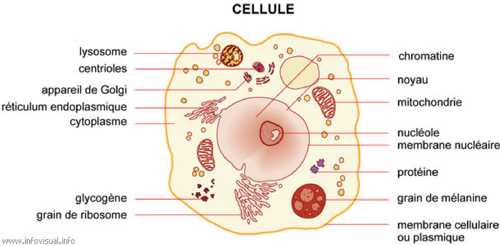 VAKUOLY obsahujú bunkovú šťavu, 
sú v nich zásobné látky, cukry, bielkoviny, voda







VAKUOLY ČRIEVIČKY
	potravové- trávia
	stiahnuteľné- vylučujú
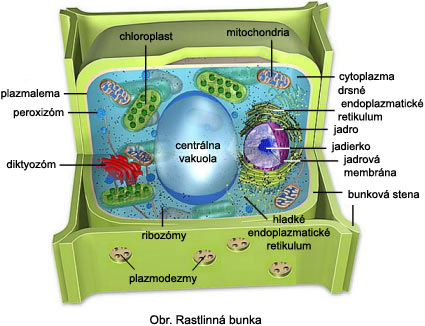 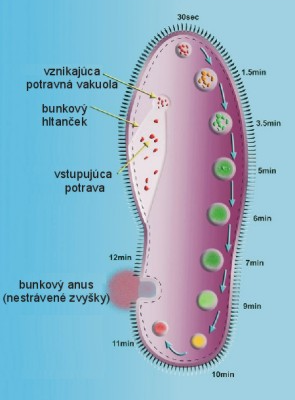 VÝŽIVA BUNKY
	rastlinné bunky - si tvoria organické látky (cukor) z anorganických  fotosyntézou
	živočíšne bunky, bakteriálne, bunky húb - organické látky musia prijímať
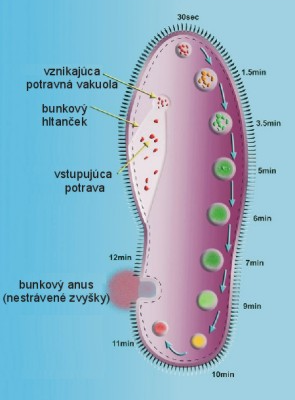 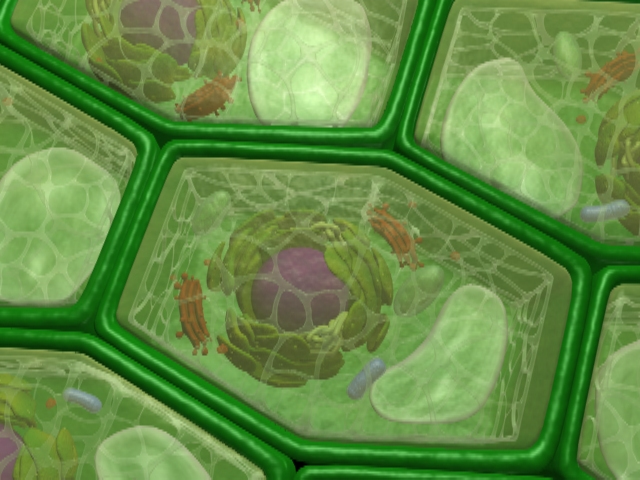 ROZDIEL MEDZI RASTLINNOU A ŽIVOČÍŠNOU BUNKOU
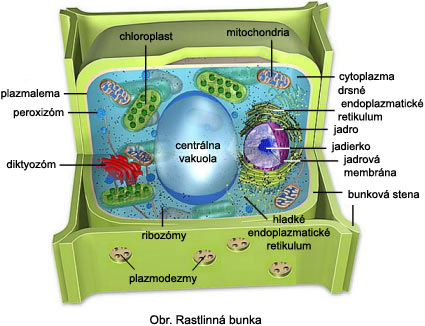 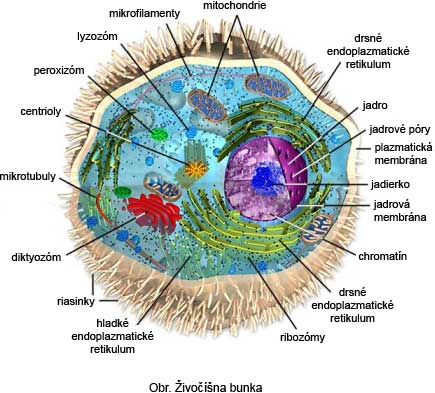 (len pre zaujímavosť)
Zisti, ktoré spomínané organely sa nachádzajú v rastlinnej a nie sú v živočíšnej bunke
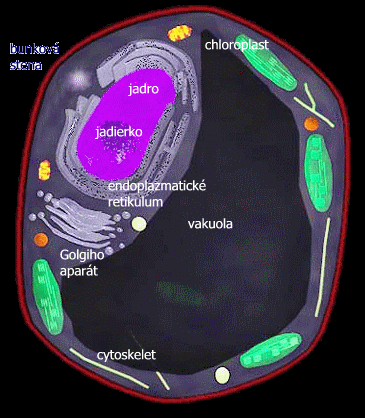 Rastlinná  bunka            Živočíšna bunka
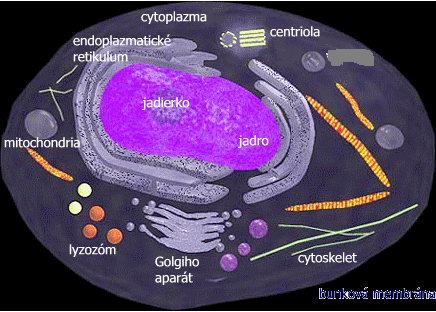 Správne spoj:
Riadi deje v bunke
CHLOROPLASY
Miesto, kde prebieha bunkové dýchanie
JADRO
Prebieha fotosyntéza
RIBOZÓMY
Chráni bunku, dáva bunke tvar a pevnosť,
prepúšťa látky
MITOCHONDRIE
Miesta vzniku bielkovín
VAKUOLY
Zásobáreň látok, vody
BUNKOVÁ STENA
Miesto, kde je uložená genetická informácia
Vyrieš prešmyčky a dozvieš sa názov najväčšej a najmenšej bunky
E P M I S A R
Š E O P R S T I    J C A V E
P Š T R O S I E   V A J C E
S P E R M I A